Preferred Imaging Modalities for Liver Lesions
In general, solid liver masses are evaluated with tri-phasic CT  contrast enhanced MRI  Ultrasound (contrast enhanced)
Cystic lesions are best identified by ultrasound  CT  MRI
Test
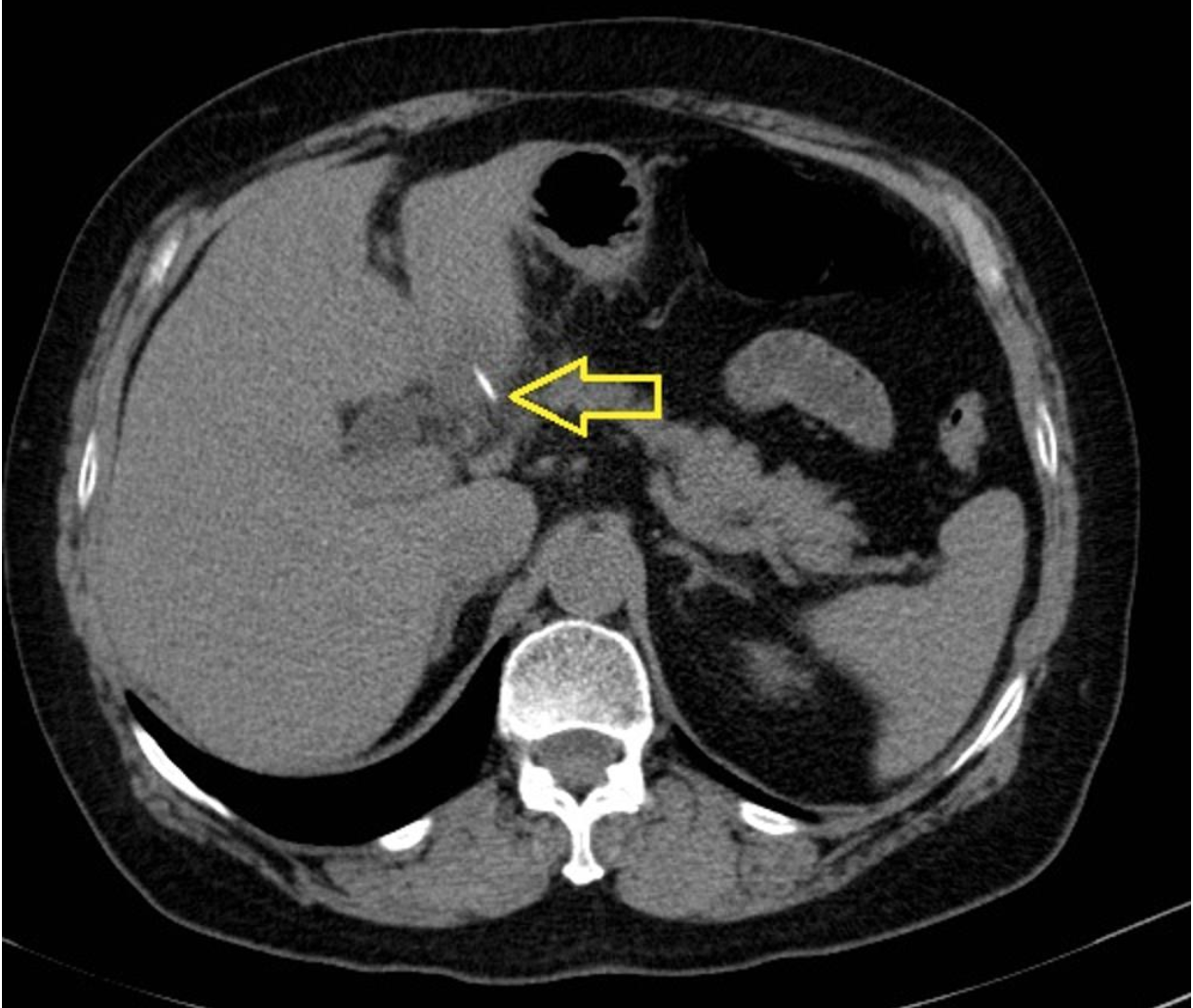 Hepatocellular Carcinoma
Image choice should be individualized based on contraindications and availability.
CT, MRI, and US are all diagnostic.
US is not useful for staging tumor burden
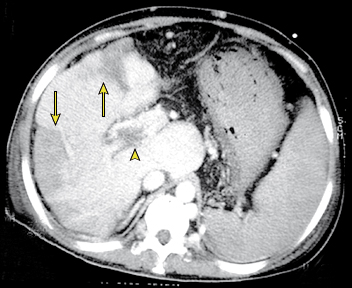 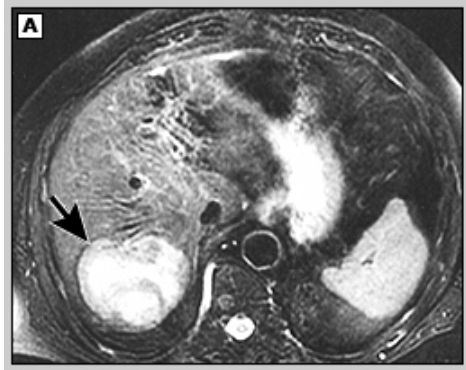 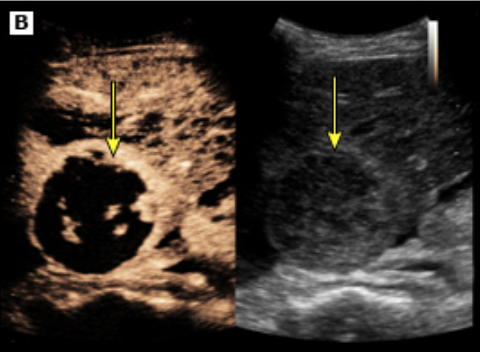 [Speaker Notes: Hepatocellular carcinoma. Contrast-enhanced CT of a cirrhotic liver demonstrates multifocal hypervascular masses (arrows) and a mass in the portal vein (arrowhead). The spleen is enlarged due to portal hypertension secondary to cirrhosis.]
Liver Metastasis
MRI is useful for delineating vascular involvement and identifying additional intra-abdominal lesions.
Intraoperative ultrasound is most useful to identify lesions during resection.
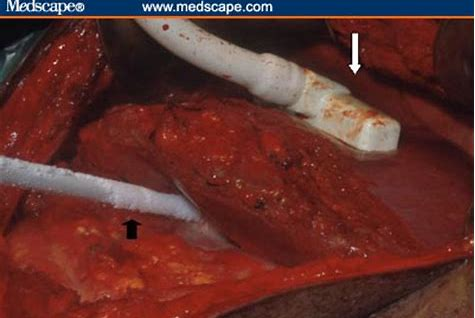 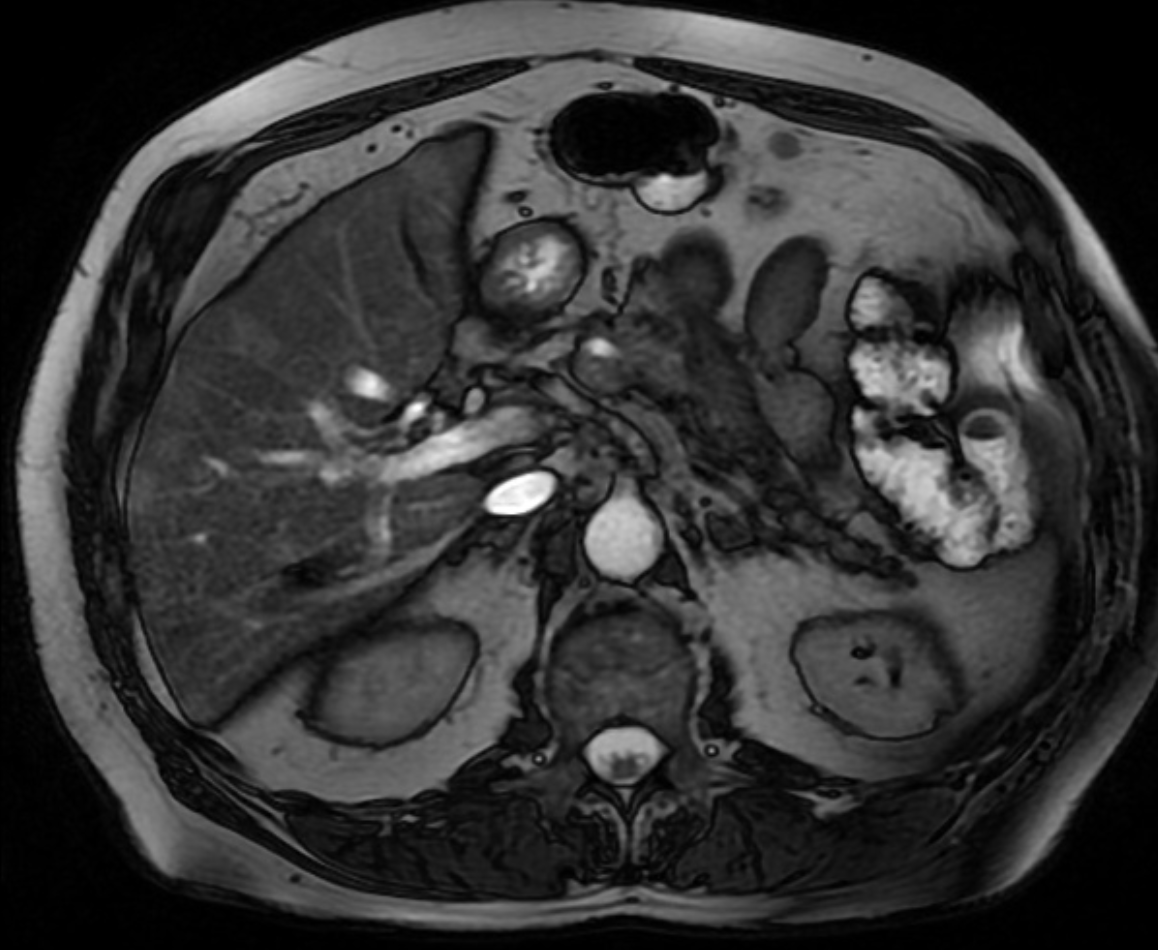 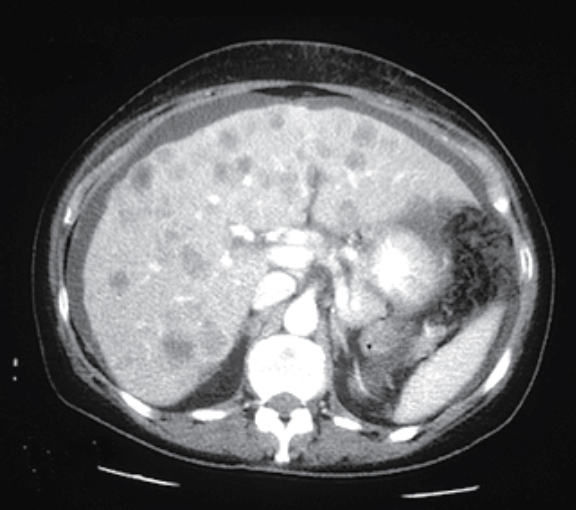 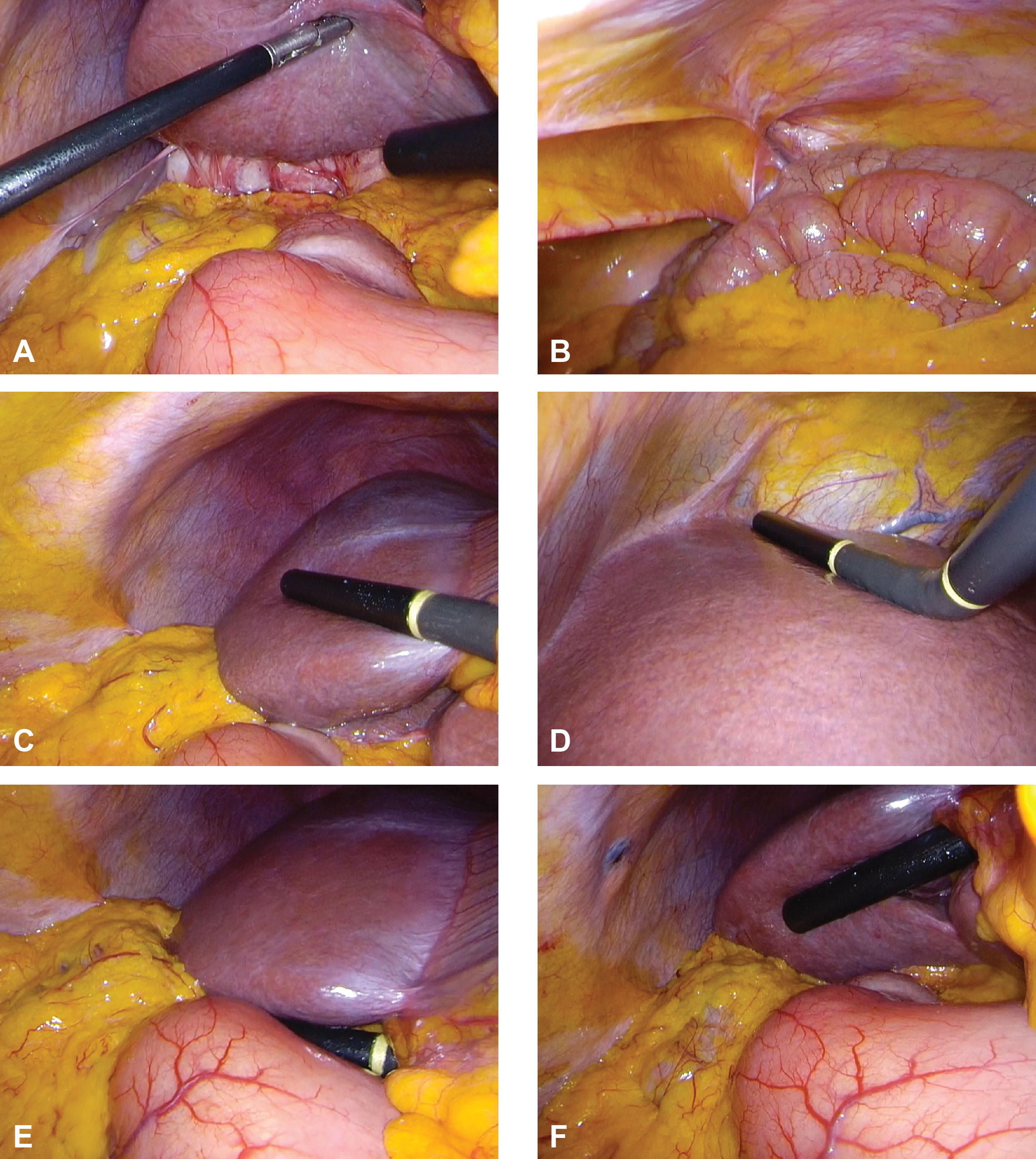 Hepatic Adenoma
Usually first identified by US but features are non-specific.
CT features can sometimes be difficult to distinguish from HCC. Advantage is better separation of arterial & venous phases.
Usually well demarcated due to high fat content of hepatocytes, but results are often highly variable.
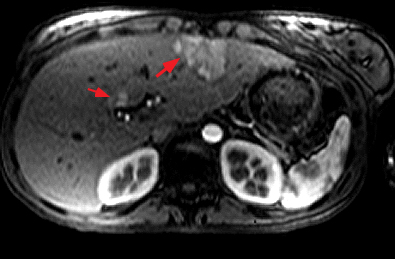 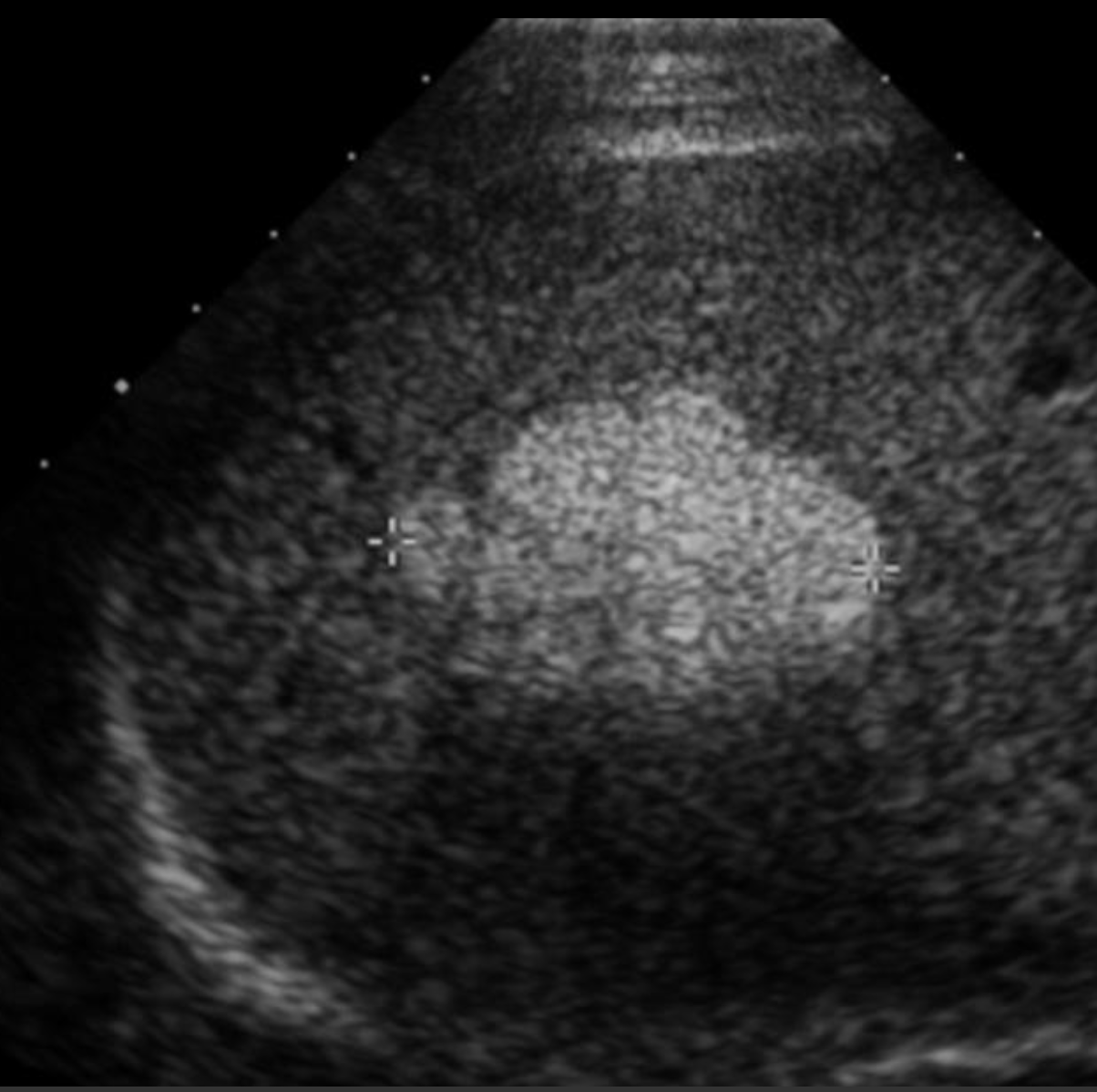 Simple Cyst
US is best initially since it can accurately distinguish simple cysts from other cystic lesions which generally have septations, like mucinous and echinococcal cysts.
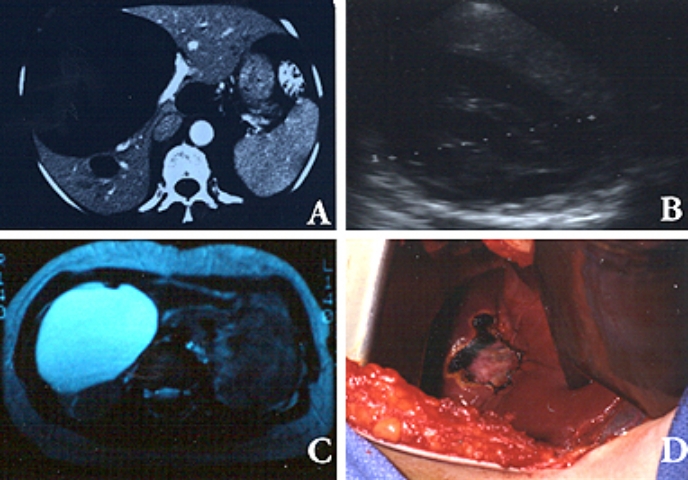 Liver Abscess
CT and US are most frequently used.
CT sensitivity = 95%
US sensitivity = 85%
MRI is also useful, but generally less available.
Pyogenic abscesses cannot be reliably distinguished from amebic abscesses with imaging alone.
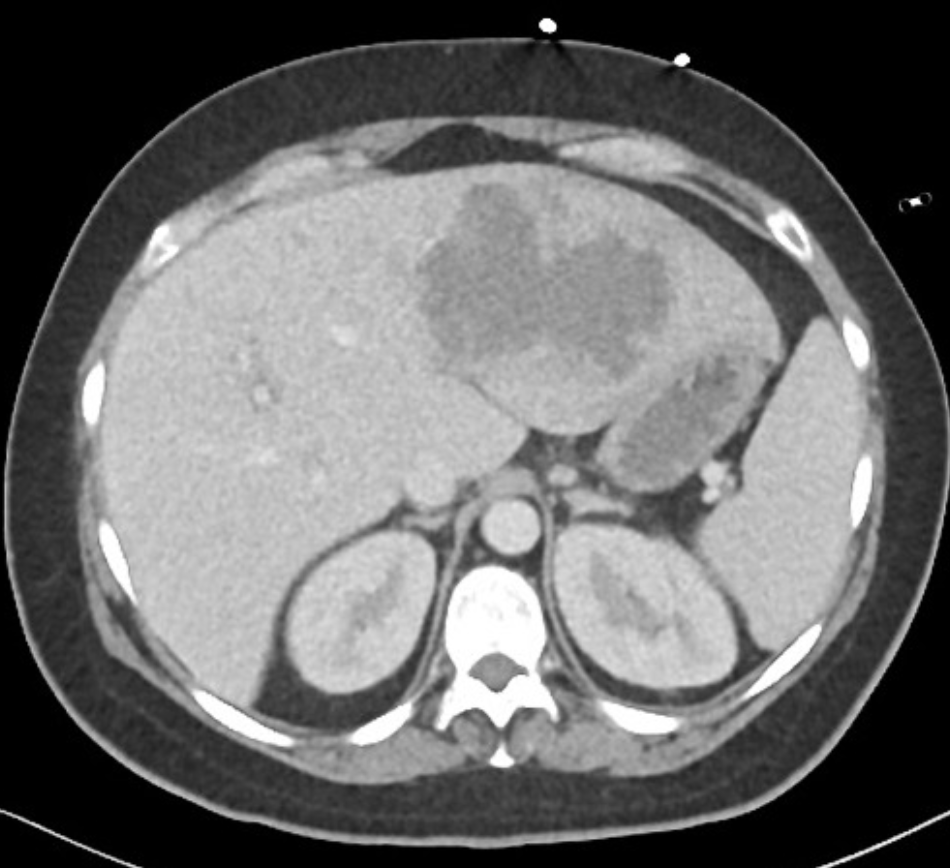 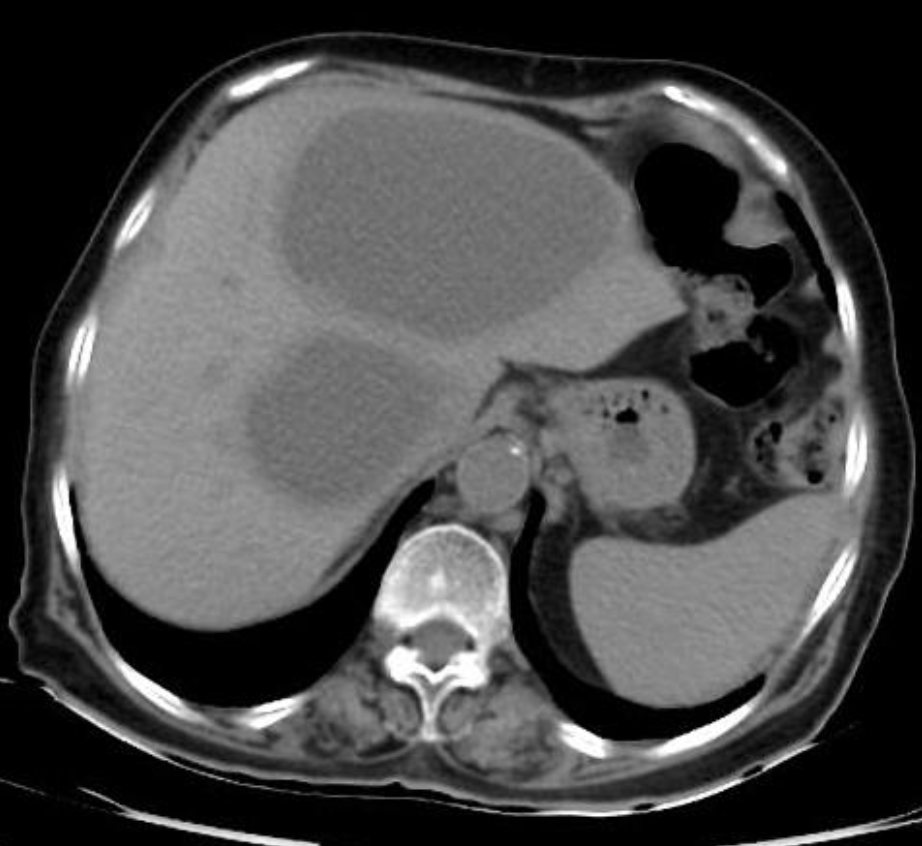 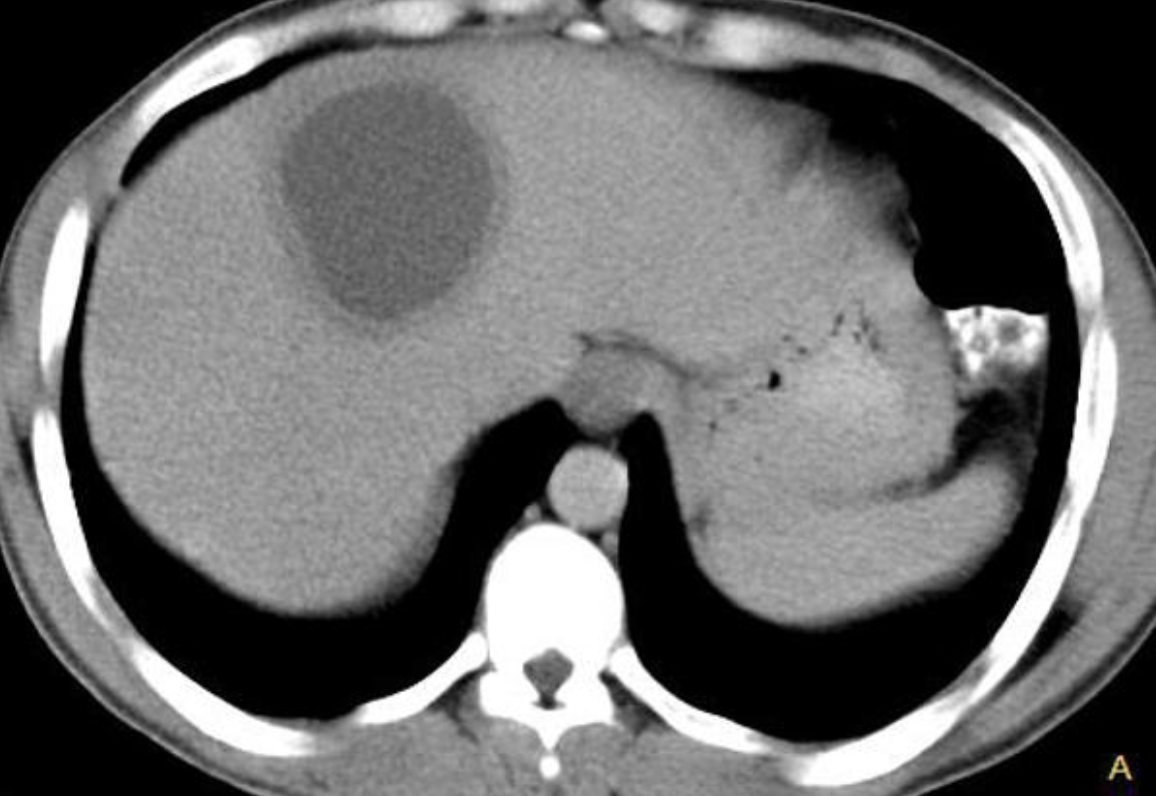 [Speaker Notes: Pyogenic left, entamoaba histolytic right]
Sources
https://www.uptodate.com/contents/diagnosis-and-management-of-cystic-lesions-of-the-liver?search=liver%20masses&source=search_result&selectedTitle=2~150&usage_type=default&display_rank=2
https://www.uptodate.com/contents/solid-liver-lesions-differential-diagnosis-and-evaluation?search=liver%20metastasis&source=search_result&selectedTitle=2~150&usage_type=default&display_rank=2#H155744942
https://www.uptodate.com/contents/pyogenic-liver-abscess?search=hepatic%20abcess&source=search_result&selectedTitle=1~141&usage_type=default&display_rank=1#H7
https://www.uptodate.com/contents/clinical-features-and-diagnosis-of-hepatocellular-carcinoma?search=hcc%20imaging&source=search_result&selectedTitle=1~150&usage_type=default&display_rank=1
Images from UpToDate and Radiopaedia.org